Vaski vuosikello 2018
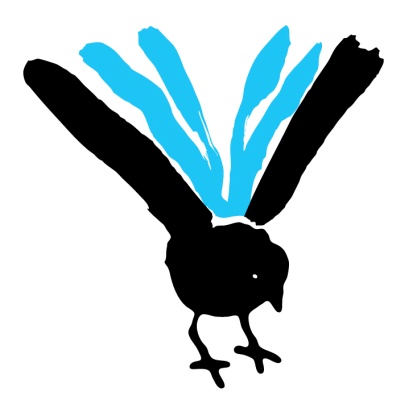 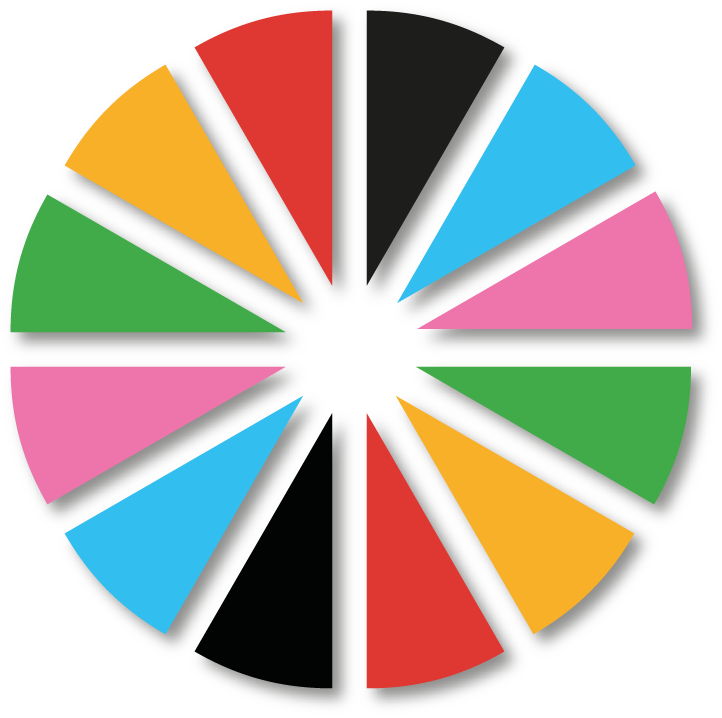 Joulu
Tammi
Marras
Helmi
Maalis
Loka
Syys
Huhti
Elo
Touko
Heinä
Kesä
Vaski vuosikello: tammikuu
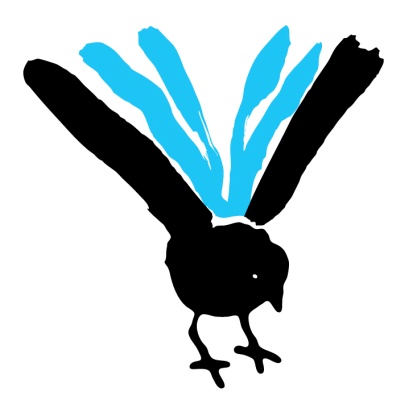 Työvaliokunnan ja johtoryhmän kokoukset
Johtoryhmän kokous 23.1.2018
Esittäytyminen
työryhmät ja kuntien maksuosuudet

Työvaliokunnan kokous 31.1.2018
Vaskin vuosikello 2018
Vaski 10 vuotta -suunnittelua

Valmistautuminen kilpailutuksiin:  kirjastokortit, RFID-tunnisteet, automaatit, aineistot

Kaarina-talo avattu asiakkaille 28.1.2018
Helmikuu
Etusivulle
Vaski vuosikello: helmikuu
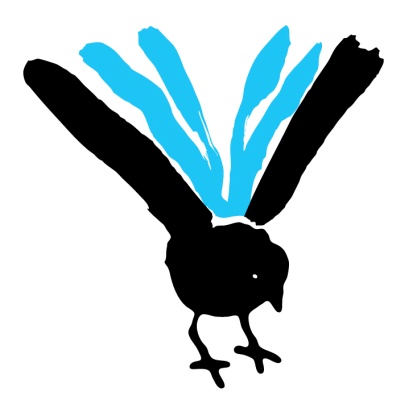 Johtoryhmän kokous:
Johtoryhmän kokous 27.2.2018
Koha-projektin tilannekatsaus
Vahvuudet näkyväksi – Vaskin tarkastelua
Vaski 10 vuotta suunnittelua työvaliokunnan esityksen pohjalta
Kaarina-talon vihkiäiset 5.2.2018
Kirjastokorttikilpailutus käynnistyy
Kirjastoaineiston kilpailutus
Valtuutukset RFID- ja automaattikilpailutuksiin Turun kulttuurilautakuntaan

Alueellinen kehittämispäivä Porissa 13.2.2018
kirjastojen esittäytyminen
kirjamessutyöryhmän valinta
kevään koulutusten esittely
kehittämistehtävään liittyvät yhteydenotot ja vastuut
joidenkin alueen projektien esittelyä
Maaliskuu
Tammikuu
Etusivulle
Vaski vuosikello: maaliskuu
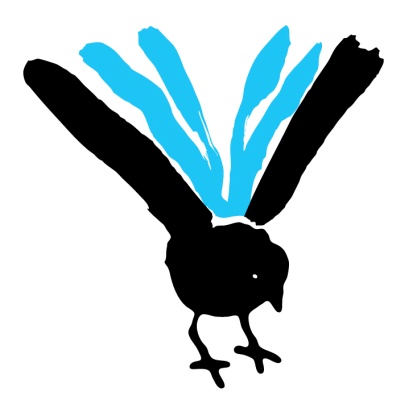 Työvaliokunnan ja johtoryhmän kokoukset
13.3. Työvaliokunnan kokous
Painopisteet vuodelle 2019
27.3. Johtoryhmän kokous
Painopisteet vuodelle 2019, toteuma 2017
Vahvuudet näkyviksi – hankkeen esittely
Vaski 10 vuotta – tapahtumasta tiedotus
Yhteisöasiakkaan varaukset
Huhtikuu
Helmikuu
Etusivulle
Vaski vuosikello: huhtikuu
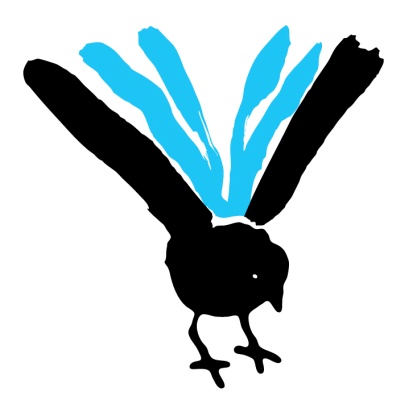 Työvaliokunnan ja johtoryhmän kokoukset
Työvaliokunnan kokous 10.4.2018
Johtoryhmän kokous Kaarinassa 24.4.2018
Vaski-yhteistyösopimuksen käsittely
Vaskin ja Kohan tilannekatsaus
Verkkomaksaminen
E-lainausalustan hankinta
Vaski täyttää 10 vuotta 16.4.2018
Toukokuu
Maaliskuu
Etusivulle
Vaski vuosikello: toukokuu
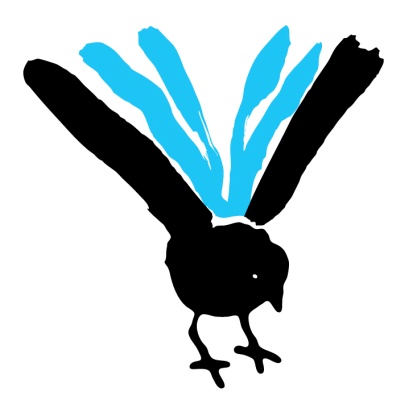 Työvaliokunnan ja johtoryhmän kokoukset
Työvaliokunnan kokous 22.5.2018
Kohan viestintäsuunnitelman käsittely
Alustava budjetti 2019
Vaskin kehittämispäivä 25.5.2018
Alueellinen kehittämispäivä Turussa 15.5.2018
Vahvuudet näkyväksi – projektin loppuraportti ja tulosten esittely
Extranetin uudistus ja muita ajankohtaisia asioita
Digitaitojen kehittäminen – Anu Ojaranta
Tulevat koulutukset
Kesäkuu
Huhtikuu
Etusivulle
Vaski vuosikello: kesäkuu
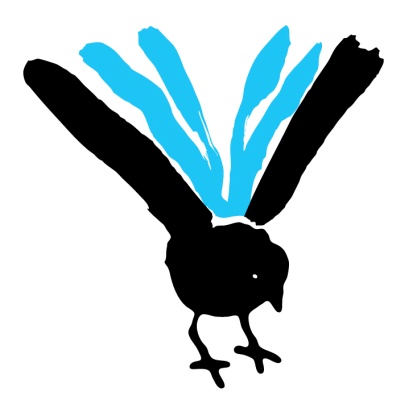 Työvaliokunnan ja johtoryhmän kokoukset:
Johtoryhmän kokous 5.6.2018
Hankintaportaali
Kohan tilannekatsaus
Budjetti 2019
Yhteiset kilpailutukset
Heinäkuu
Toukokuu
Etusivulle
Vaski vuosikello: heinäkuu
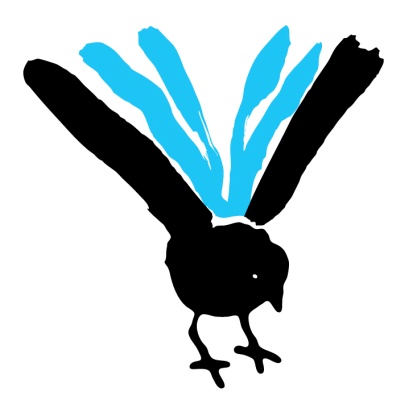 Elokuu
Kesäkuu
Etusivulle
Vaski vuosikello: elokuu
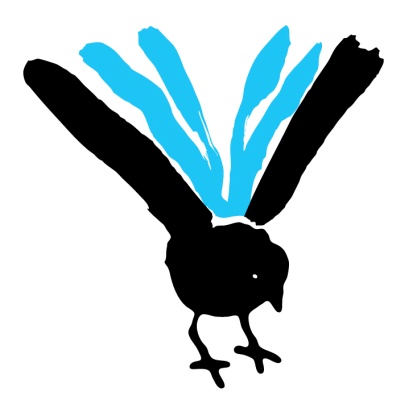 Työvaliokunnan ja johtoryhmän kokoukset:
Työvaliokunnan kokous 28.8. klo 13-16
Johtoryhmän kokouksen valmistelu: 
	budjetti, Koha, työryhmät, e-aineistot,
	kehittämispäivän anti, sopimus
Vierailu Porvoon kaupunginkirjastoon 24.8.2018
Tutustuminen Kohan käyttöönottoon ja Helle-kimpan kokemuksiin
Syyskuu
Heinäkuu
Etusivulle
Vaski vuosikello: syyskuu
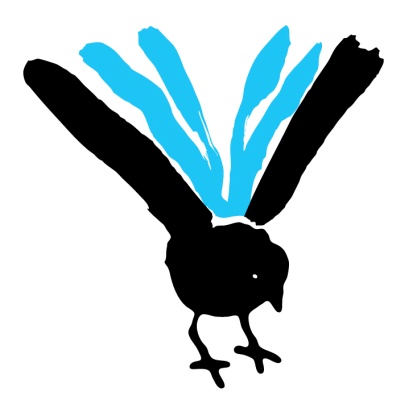 Työvaliokunnan ja johtoryhmän kokoukset:
Johtoryhmän kokous 4.9.2018 klo 13-16
Budjetti 2019: e-aineistot, työryhmät
Koha
Kehittämispäivä
Hankeideat
Yhteiset hankeavustukset valmisteluun
Lokakuu
Elokuu
Etusivulle
Vaski vuosikello: lokakuu
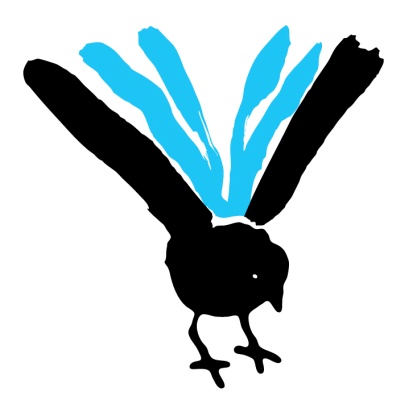 Työvaliokunnan ja johtoryhmän kokoukset:
Työvaliokunnan kokous 2.10.2018 klo 13-16
Johtoryhmän kokouksen suunnittelu
Johtoryhmän kokous 9.10.2018 klo 13-16
Työryhmien tilannekatsaus 
Vaskin kokoelmalinjaukset käsittelyssä?


Kehittämisavustukset haettava 31.10.2018 mennessä
Turun kirjamessut 5-7.10.
Alueellinen kehittämispäivä 17.10 Pori
AKE-hakemuksen käsittely
Marraskuu
Syyskuu
Etusivulle
Vaski vuosikello: marraskuu
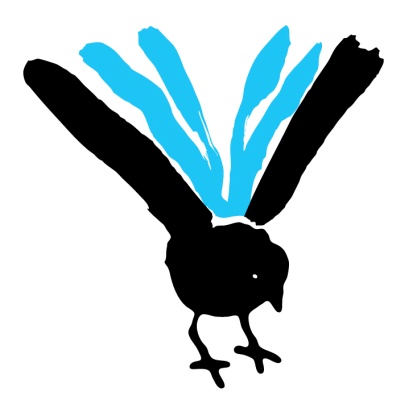 Työvaliokunnan ja johtoryhmän kokoukset
Työvaliokunnan kokous 6.11.2018 klo 13-16
Johtoryhmän kokouksen valmistelu
Johtoryhmän kokous 20.11.2018 klo 13-16
Vaskin työryhmät, niiden kokoonpanot ja työajat
Joulukuu
Lokakuu
Etusivulle
Vaski vuosikello: joulukuu
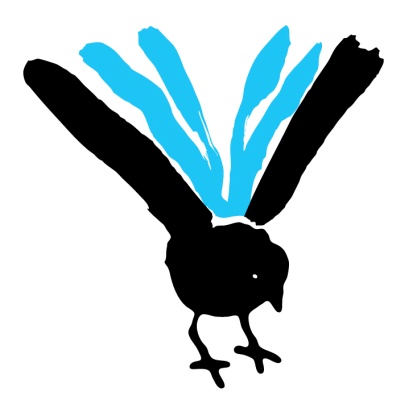 Työvaliokunnan ja johtoryhmän kokoukset:
Työvaliokunnan kokous 4.12.2018 klo 13-16
Johtoryhmän kokouksen valmistelu
Johtoryhmän kokous 18.12.2018 klo 13-16
Työvaliokunnan erovuoroisten jäsenten tilalle valittavat uudet jäsenet
Kustannusten jako/laskutus 
Yhteisten painopisteiden päivittäminen seuraavalle vuodelle
Marraskuu
Etusivulle